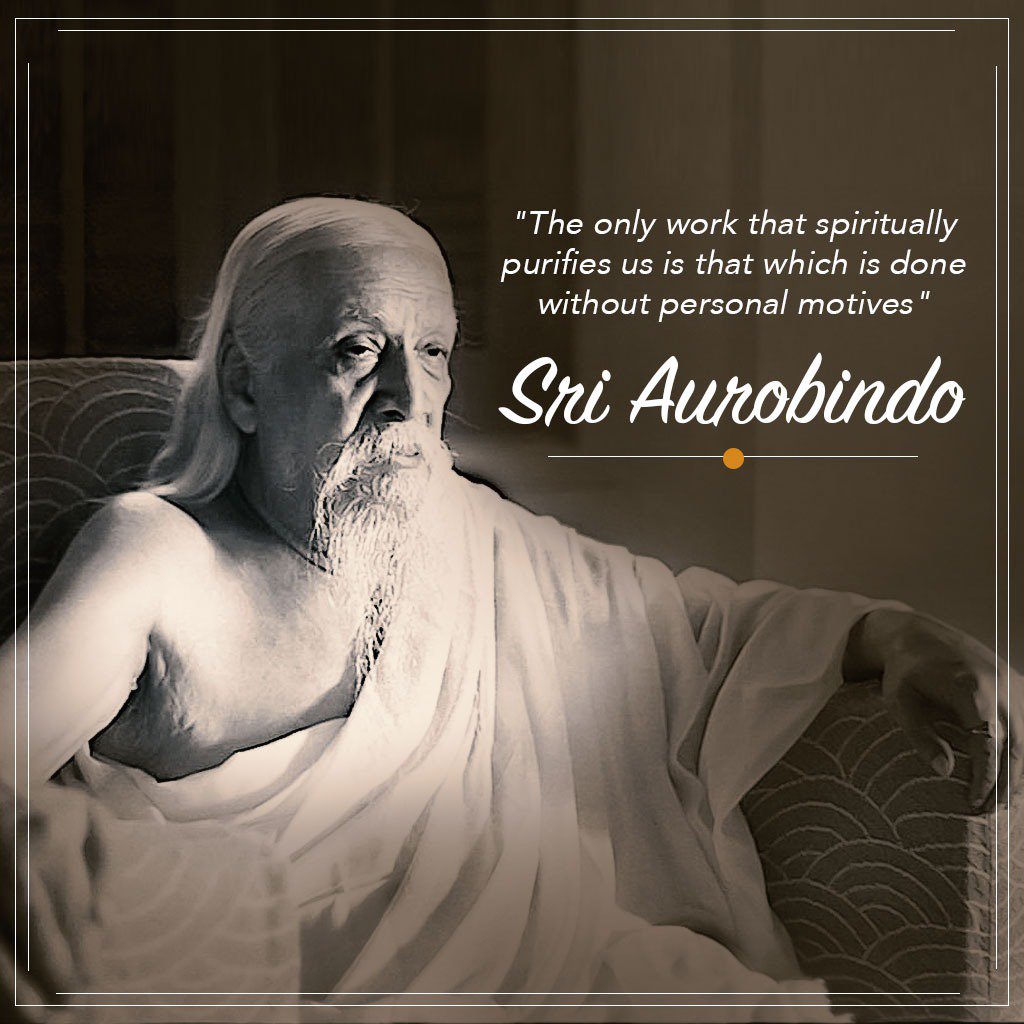 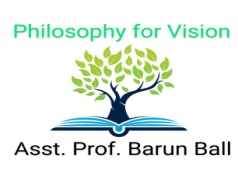 Sri Aurobindo’s theory of Evolution
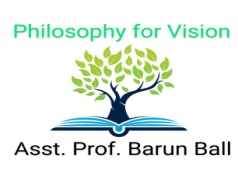 Born: 15 August 1872

Died: 5 December 1950
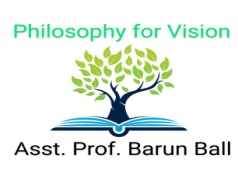 Books of sri aurobindo
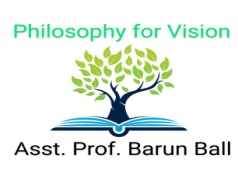 Evolution
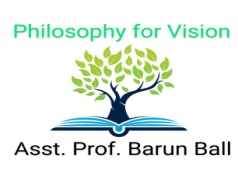 Theories of evolution
অখণ্ড বিবর্তন
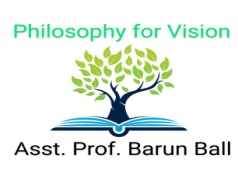 Triangles of evolution
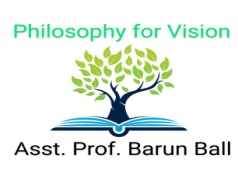 Flows of evolution
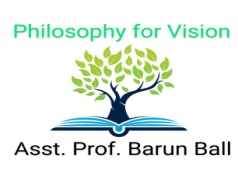 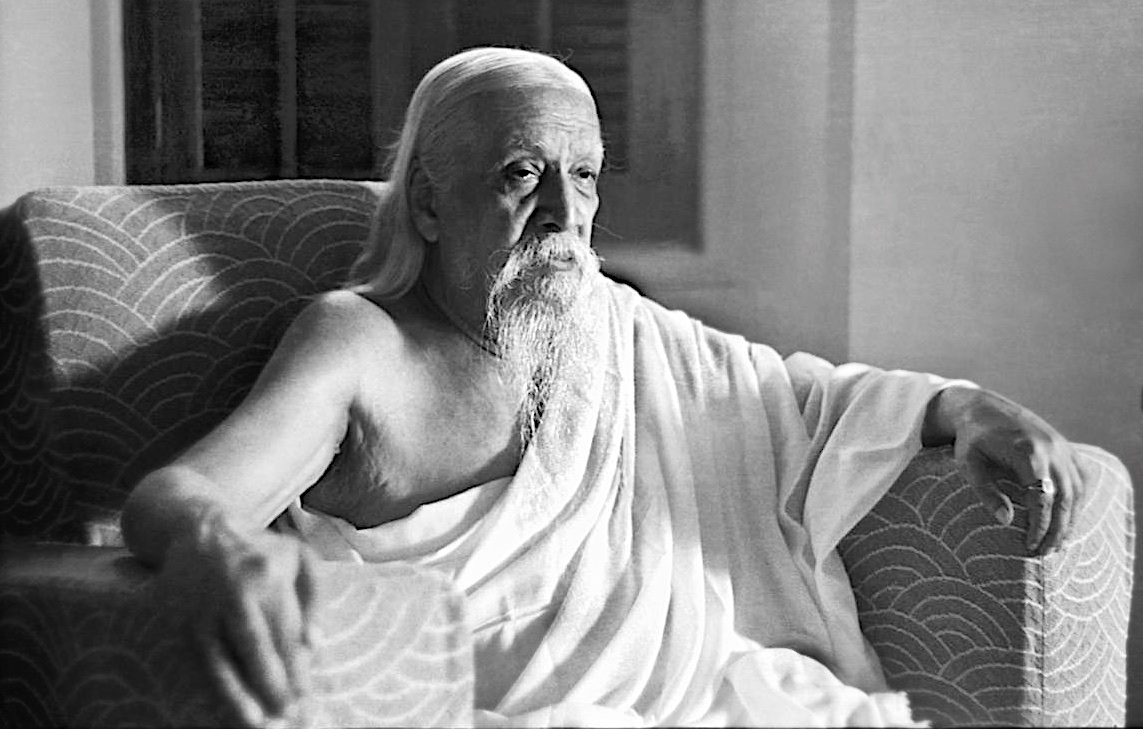 আপত্তি – ১
সচ্চিদানন্দ পূর্ন, কাজেই বিবর্তনের কোন লক্ষ্য থাকতে পারে না।
উত্তর
সৃষ্ট প্রতি বিষয় এত জটিল ও সুশৃঙ্খল সচ্চিদানন্দের দ্বারাই সম্ভব।
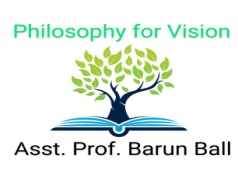 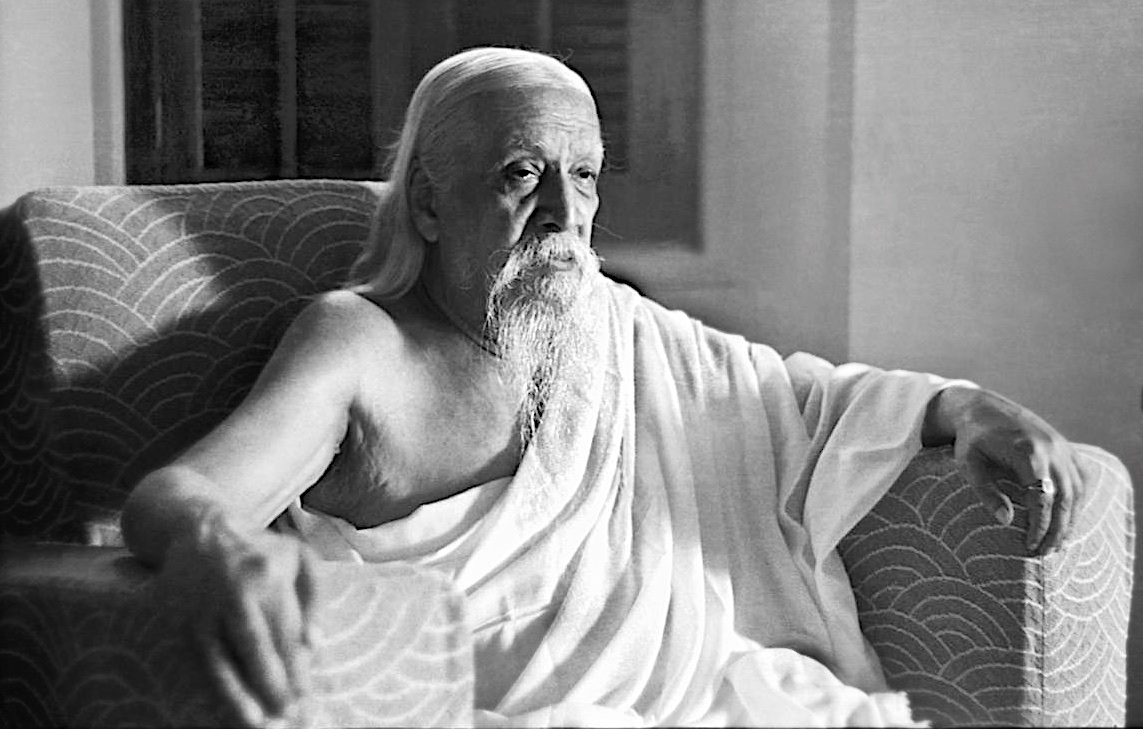 আপত্তি – ২
অতিমানস কীভাবে
নিন্মস্তরের মনের 
মধ্যে নামা আসবে?
উত্তর
জড় ও প্রাণে যেমন মনের 
অবির্ভাব হয়েছে মনেও তেমনি অতিমানসের আবির্ভাব সুনিশ্চিত।
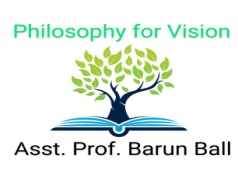 THANK YOU
Asst. Prof. Barun Ball
Chandidas Mahavidyalaya